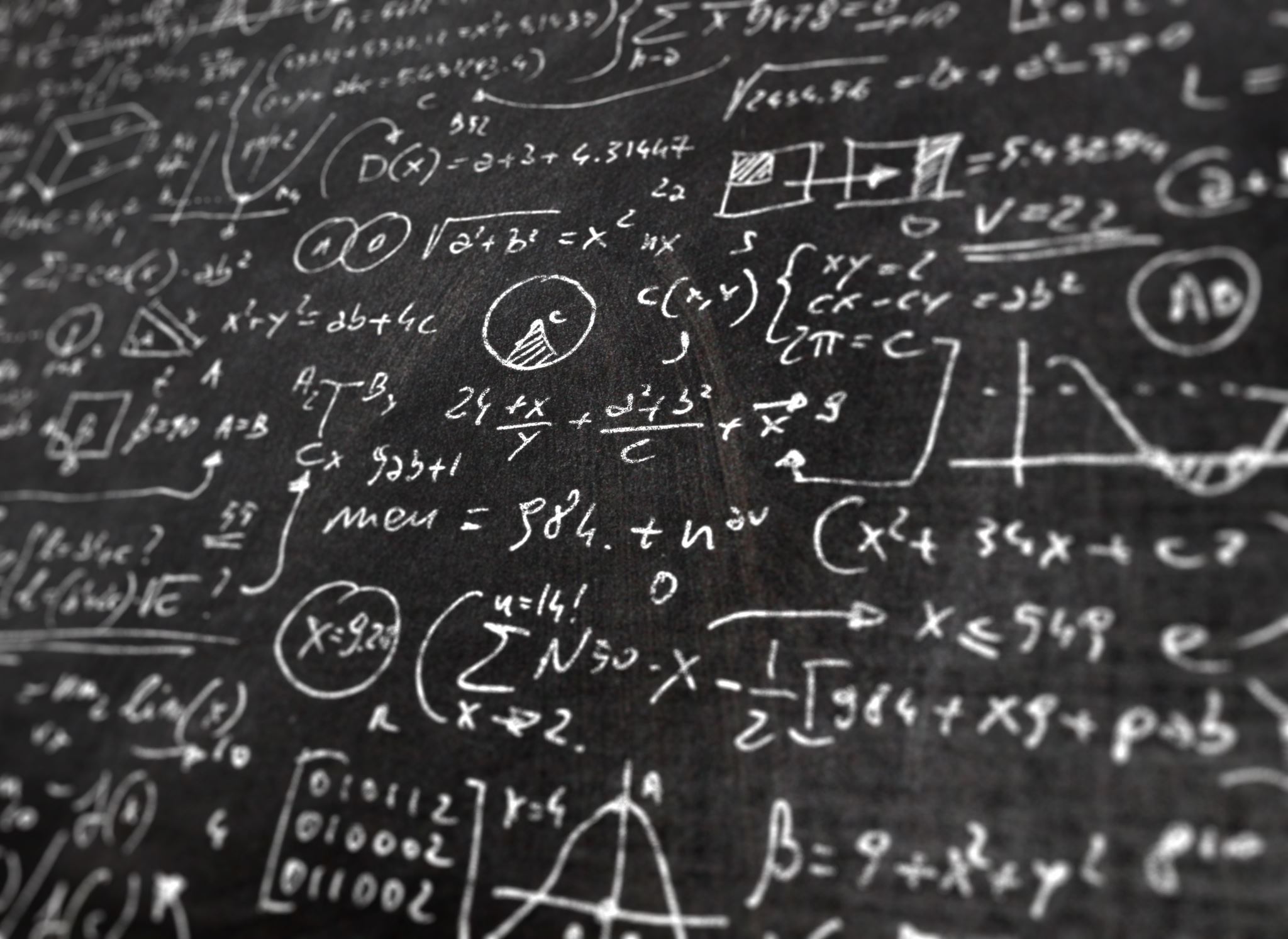 PODSUMOWANIE       WYNIKÓW EGZAMINU           ÓSMOKLASISTY             Z MATEMATYKI              2021/2022
Arkusz standardowy zawierał 19 zadań, w tym 15 zadań zamkniętych (zadania wyboru wielokrotnego, zadania prawda-fałsz i zadania na dobieranie) i 4 zadania otwarte.
Za poprawne rozwiązanie wszystkich zadań można było uzyskać maksymalnie 25 punktów. 
 Zadania w arkuszu egzaminacyjnym obejmowały zagadnienia z zakresu m.in. arytmetyki, algebry i geometrii. Od ósmoklasistów wymagały uważnej analizy treści i elementów graficznych, a w przypadku zadań otwartych – dodatkowo zaplanowania i zapisania kolejnych etapów rozwiązania oraz podania wyniku
Miary opisujące rozkład wyników
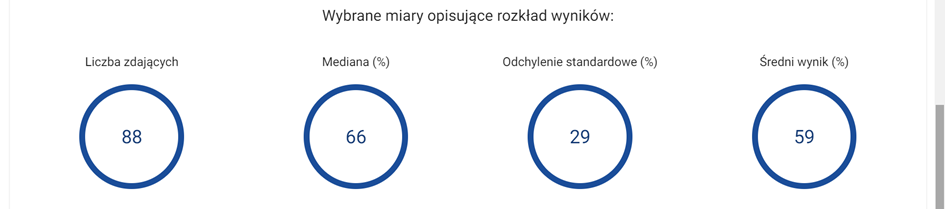 Rok szkolny 2021-2022
Da porównania w roku szkolnym 2020-2021
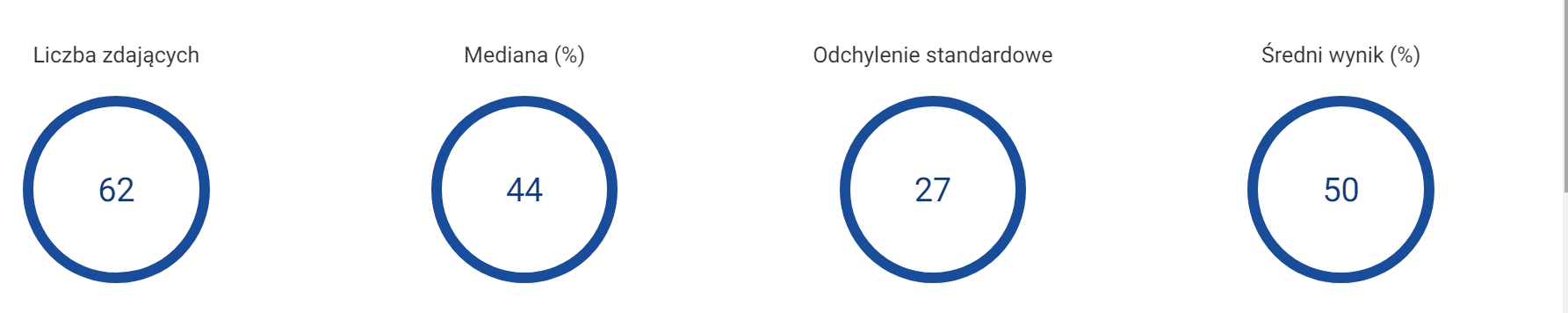 Szkoła na tle kraju,            województwa  i powiatu
Wyniki uczniów z zakresu matematyki w poszczególnych gminach powiatu raciborskiego
WYNIKI UCZNIÓW Z PODZIAŁEM NA KLASY
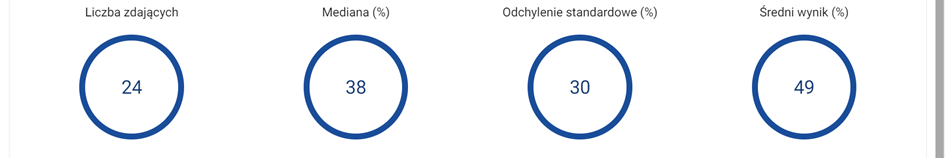 A


B


C


D
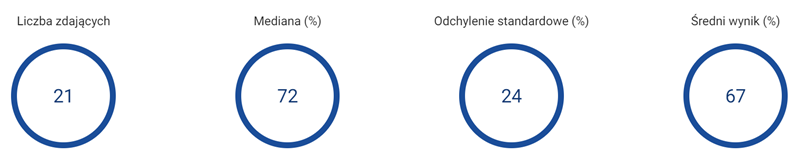 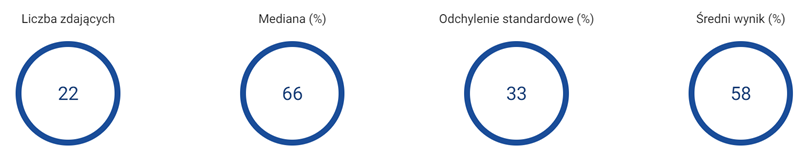 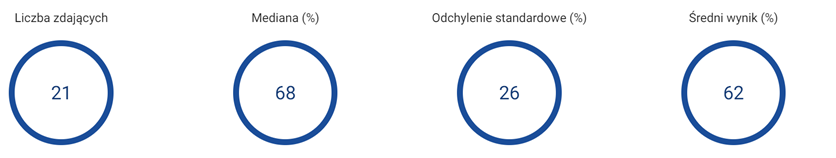 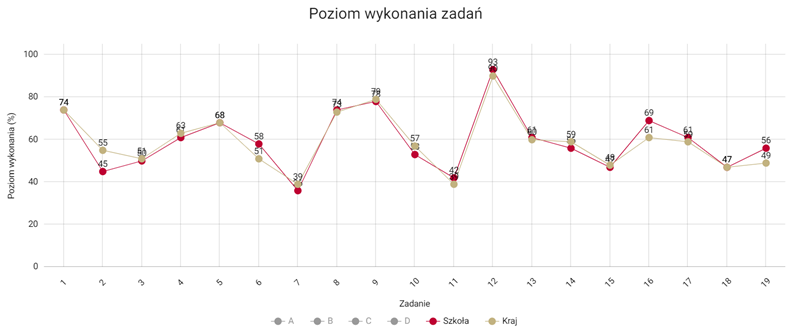 Klasa A
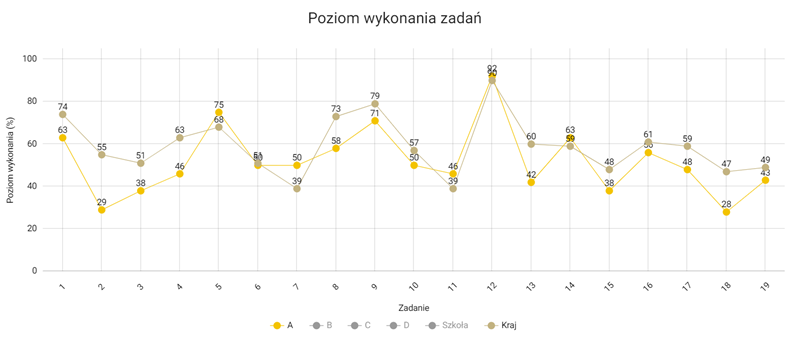 Klasa B
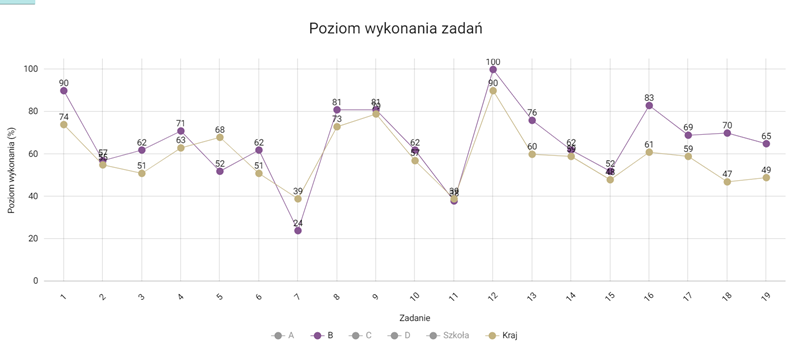 Klasa C
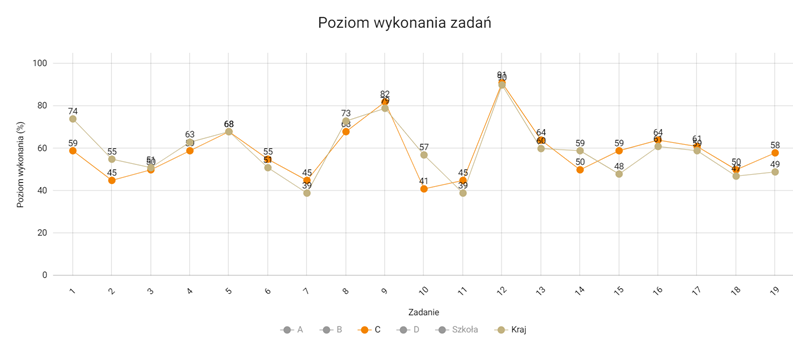 Klasa D
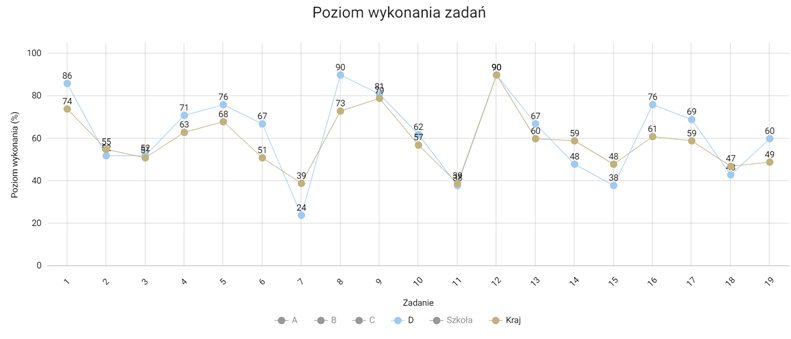 Wszystkie klasy
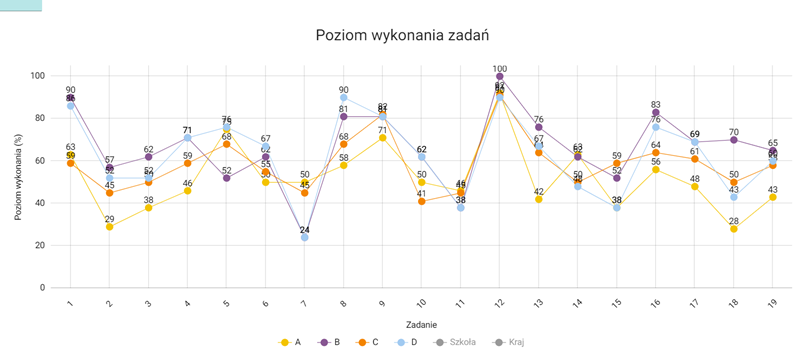 Mocne strony uczniów
Jednym z zadań, z którymi uczniowie najlepiej sobie poradzili, okazało się zadanie 12. Sprawdzało ono umiejętność wykonywania prostych rachunków pamięciowych na liczbach całkowitych oraz wykorzystania tych umiejętności w sytuacjach praktycznych.







Treść tego zadania nawiązuje do sytuacji z życia codziennego, łatwej do wyobrażenia przez uczniów. Ósmoklasiści musieli najpierw obliczyć cenę jednego biletu 75-minutowego oraz cenę jednego biletu 20-minutowego. Rozwiązanie dalszej części zadania wymagało obliczenia kwoty, jaką należy zapłacić łącznie za 2 bilety 75-minutowe i 2 bilety 20-minutowe. Zadanie poprawnie rozwiązało 93% uczniów naszej szkoły.
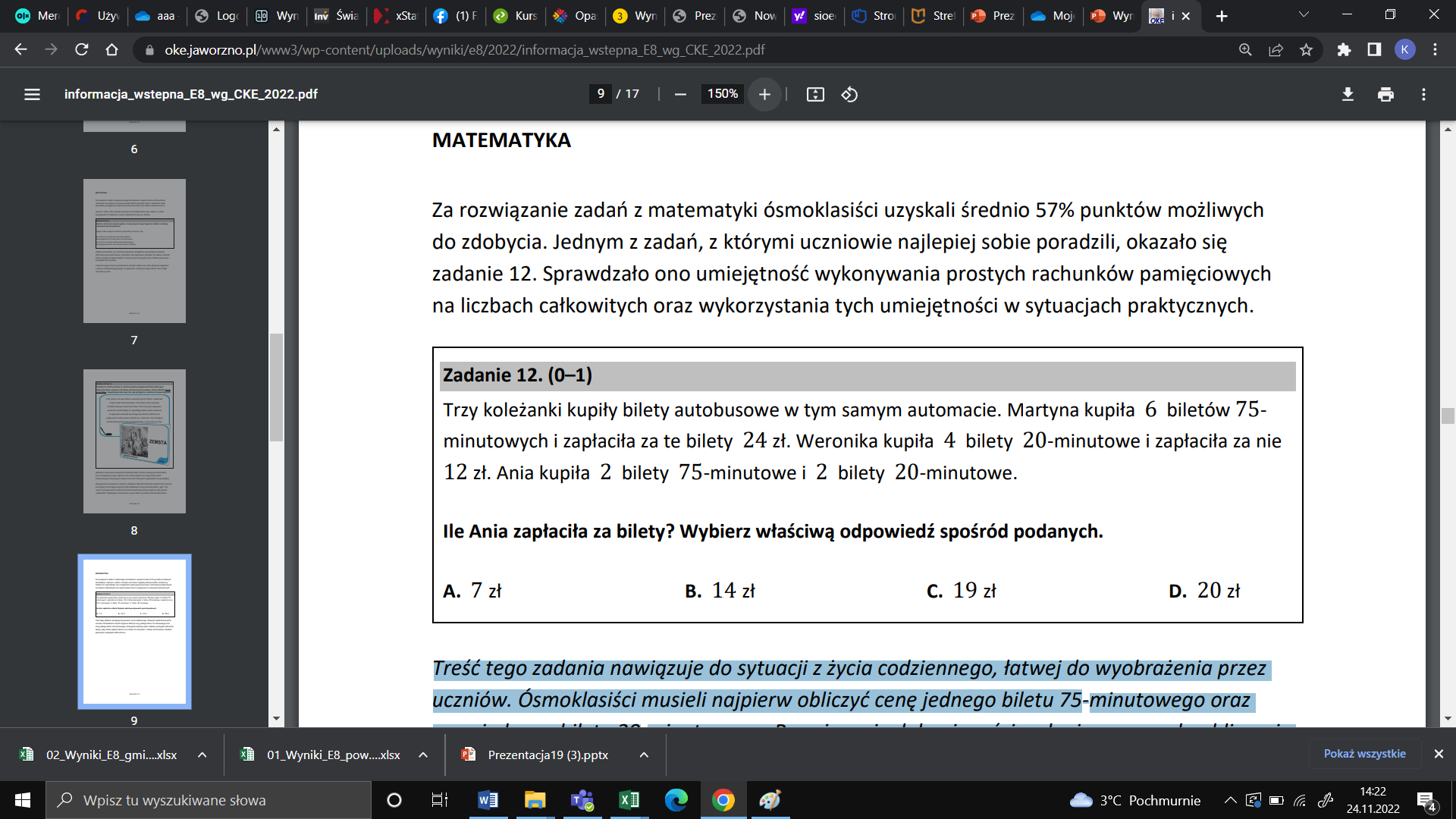 Mocne strony cd.
Uczniowie bardzo dobrze poradzili sobie również z zadniem dotyczacym               współrzędnych na osi liczbowej.
Nie mieli również problemu z rozwiązywaniem zadania tekstowego osadzonego  w kontekście praktycznym. Zadanie wymagało od uczniów umiejętności związanych z procentami.
¾ uczniów wykonało dobrze zadanie 1, 8 I 9.
Zadnia dotyczyły procentów, odczytywania danych statystycznych oraz szacowania pierwiastków.
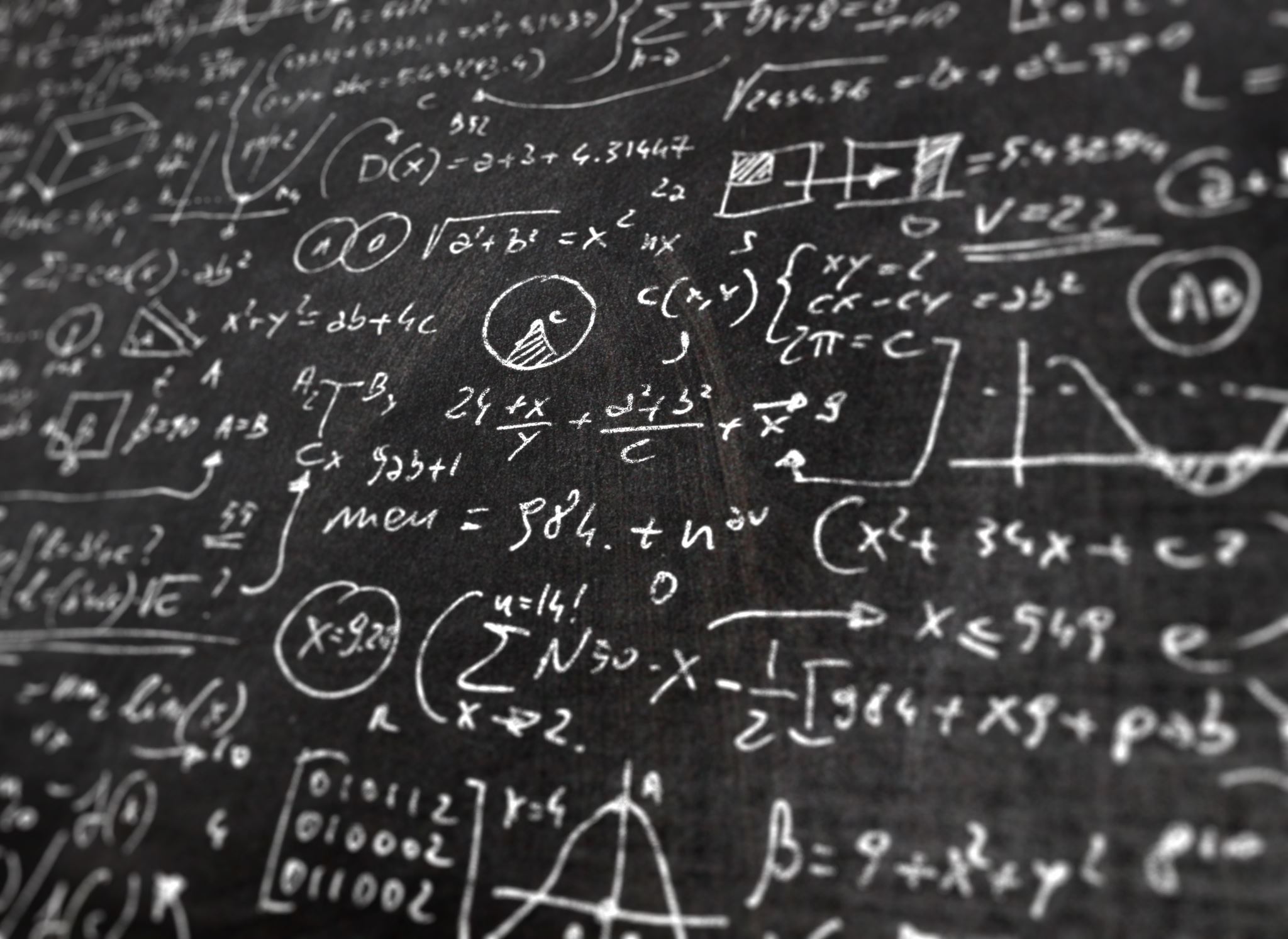 Słabe strony uczniów
Najwięcej problemów sprawiło naszym uczniom
zadanie 7. Zadanie wymagało od zdających 
Umiejętności obliczenia wartości liczbowej 
wyrażenia algebraicznego dla kilku liczb
 i porównania otrzymanych wielkości.
Dużą trudność sprawiła uczniom również
zadanie 11. Zadanie wymagało oznaczenia 
przez niewiadomą 𝑥 jednej ze zmiennych 
i zapisania równania z jedną niewiadomą 
opisującego sytuację przedstawioną w treści zadania. 
Uczniowie mieli problem z tworzenie wyrażeń algebraicznych
z jedną i z wieloma zmiennymi. 
Spośród zadań otwartych dużo trudności sprawiło zdającym zadanie 19, którego
rozwiązanie wymagało stworzenia strategii rozwiązania problemu geometrycznego.
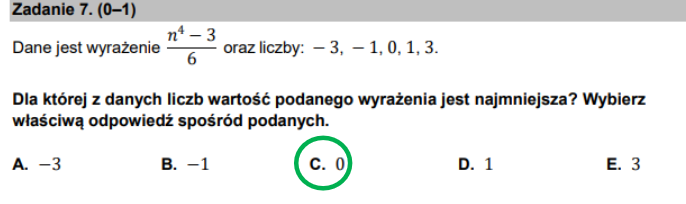 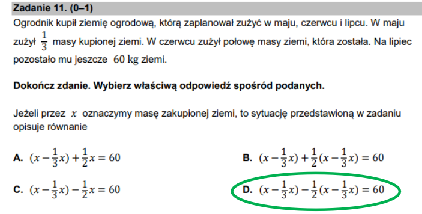 Podsumowanie
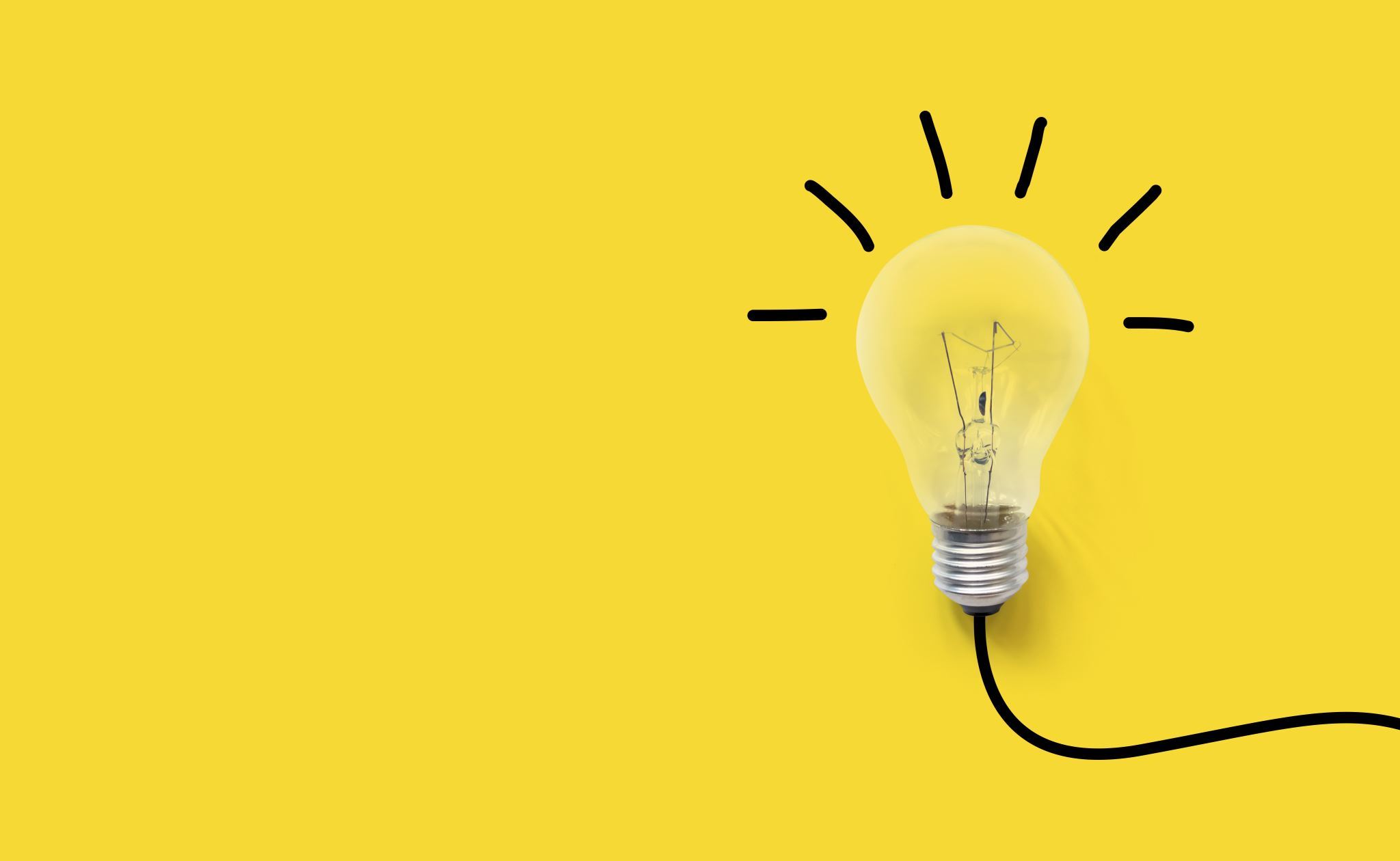 Wnioski do dalszej pracy
zachęcać uczniów do rozwiązywania zadań różnymi sposobami
ćwiczyć umiejętność rozwiązywania zadań tekstowych, w tym szczegółowej analizy treści zadania oraz oceny otrzymanego wyniku pod kątem jego realności
doskonalić sprawność rachunkową, z naciskiem na wykonywanie działań na ułamkach zwykłych i dziesiętnych
wzmacniać umiejętność przetwarzania informacji przedstawionych w różnej formie
doskonalić umiejętność rozwiązywania zadań wieloetapowych i takich, które wymagają umiejętności łączenia wiedzy z różnych działów matematyki.